КРАТКАЯ ПРЕЗЕНТАЦИЯ  ОБРАЗОВАТЕЛЬНОЙ ПРОГРАММЫ
ДОШКОЛЬНОГО ОБРАЗОВАНИЯ
Муниципального дошкольного образовательного бюджетного  учреждения центра развития ребёнка – детского  сада  №107
муниципального образования городской округ город-курорт Сочи  Краснодарского края
ОБРАЗОВАТЕЛЬНАЯ ПРОГРАММА ДОШКОЛЬНОГО ОБРАЗОВАНИЯ  РАЗРАБОТАНА В СООТВЕТСТВИИ С:
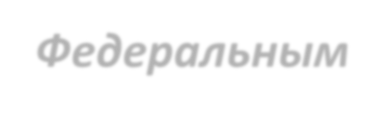 Федеральным  государственным  образовательным
стандартом дошкольного  образования
(далее – Стандарт)
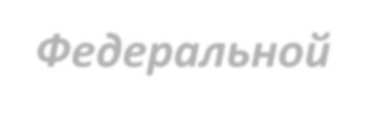 Федеральной
образовательной  программой дошкольного
образования
(далее – ФОП ДО).
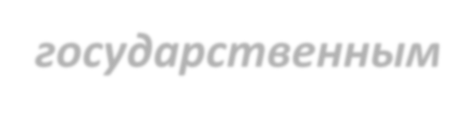 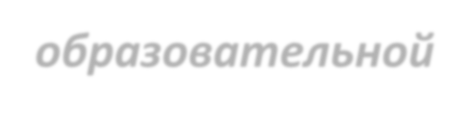 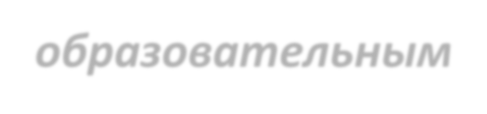 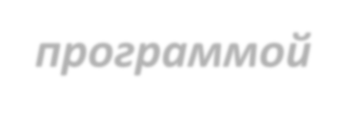 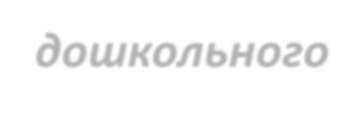 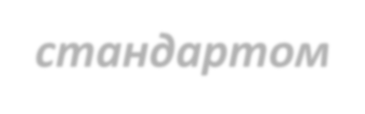 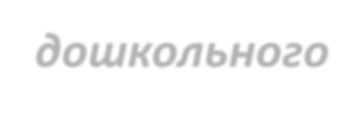 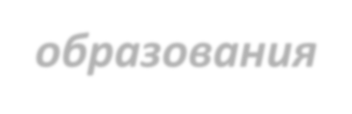 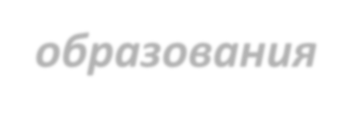 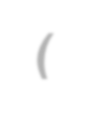 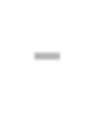 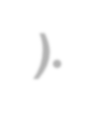 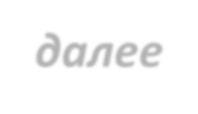 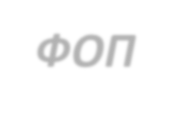 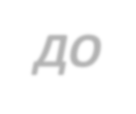 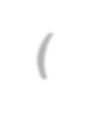 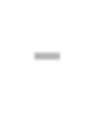 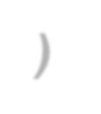 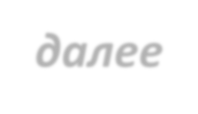 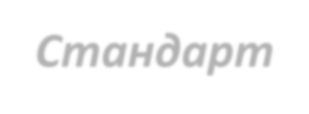 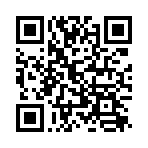 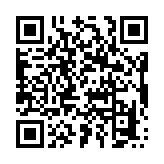 Цель Программы: разностороннее развитие ребенка на основе  духовно-нравственных ценностей российского народа,  исторических и национально-культурных традиций
Программа реализуется в группах общеразвивающей  направленности, как программа психолого-педагогической  поддержки, позитивной социализации и индивидуализации,  развития личности детей дошкольного возраста и  определяет комплекс основных характеристик  дошкольного образования.

Реализуется в течение всего периода пребывания детей в  детском саду от 2-х лет до прекращения  образовательных отношений.
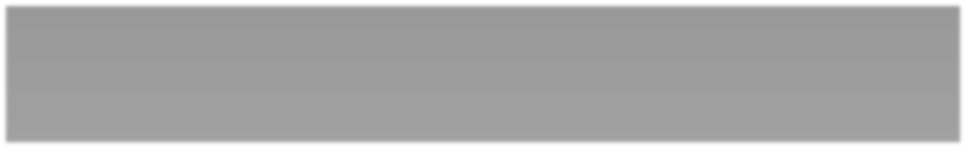 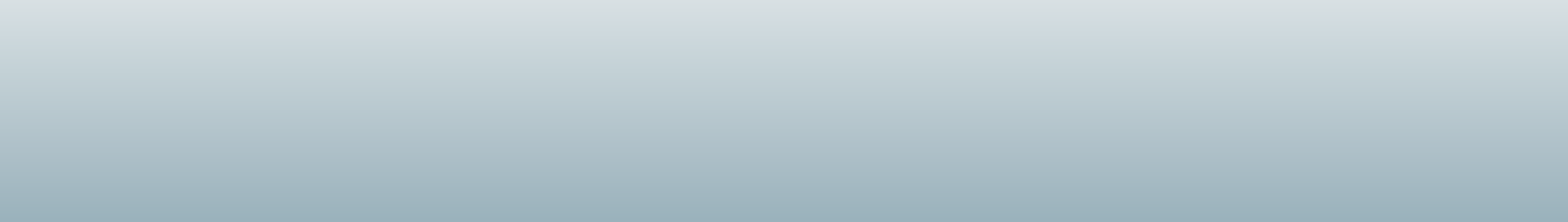 Обязательная часть представлена:
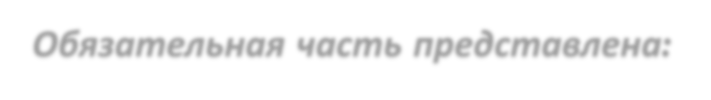 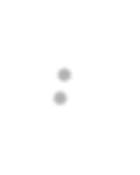 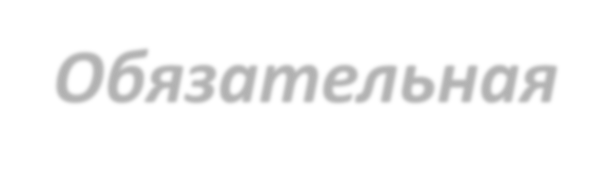 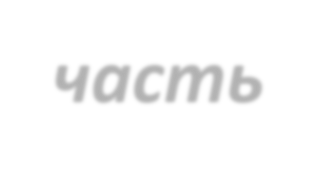 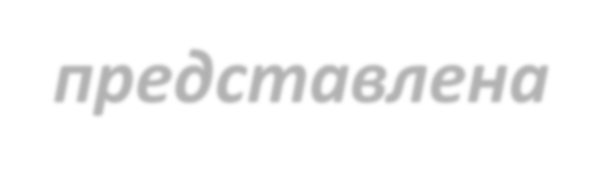 дошкольного
Министерства
Федеральной	образовательной	программой
образования	(ФОП	ДО)	–	утверждена	Приказом
просвещения Российской федерации №1028 от 25 ноября 2022г.

Реализуется педагогическими работниками ДОО во всех  помещениях и на территории детского сада, со всеми детьми  ДОО.
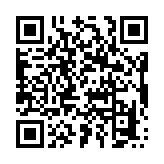 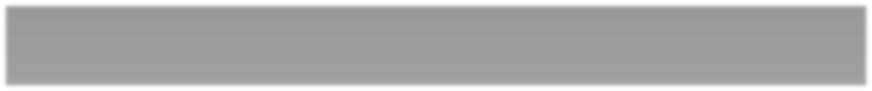 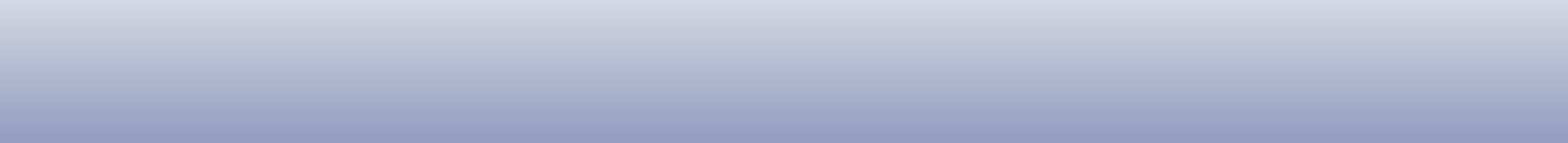 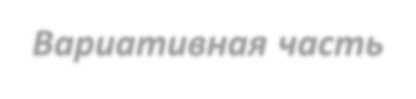 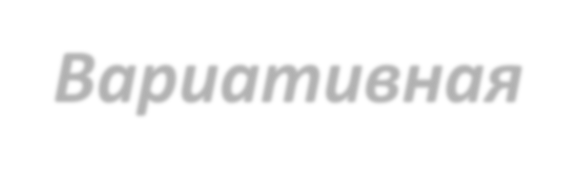 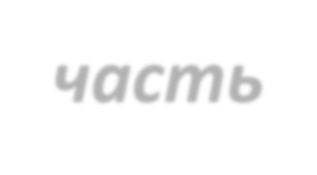 Вариативная часть
Парциальная программ
дополняет содержание образовательной области
«Социально – коммуникативное»
Реализуется педагогическими работниками ДОО
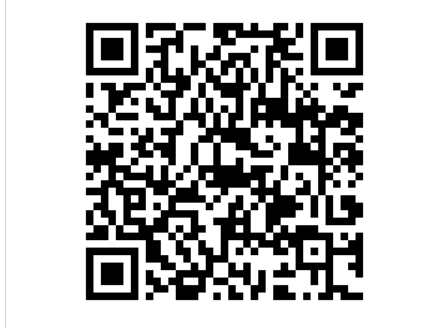 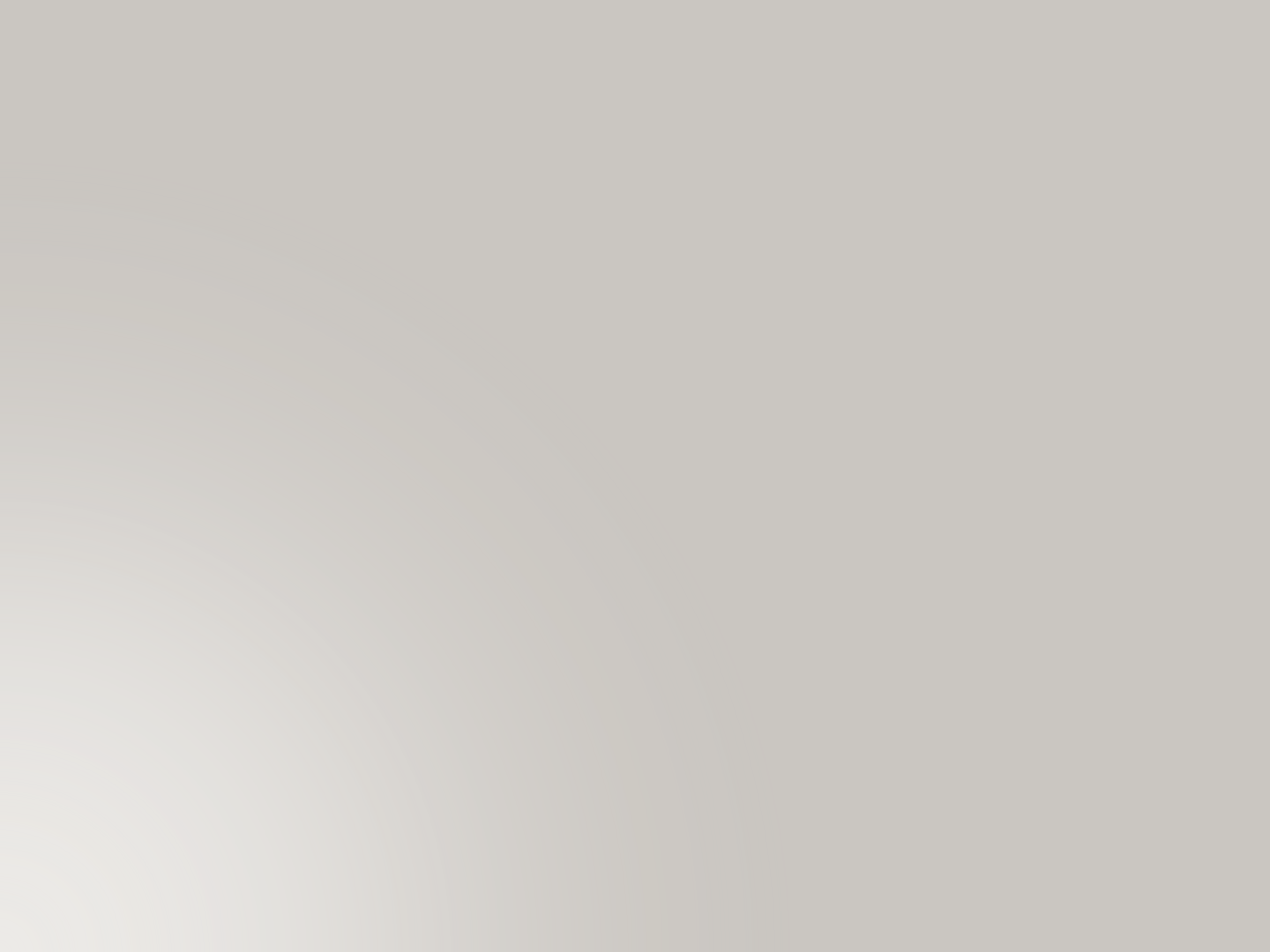 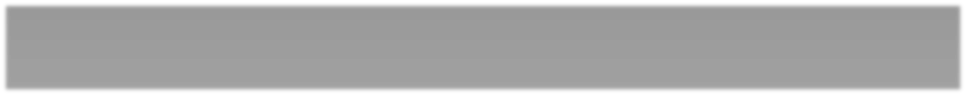 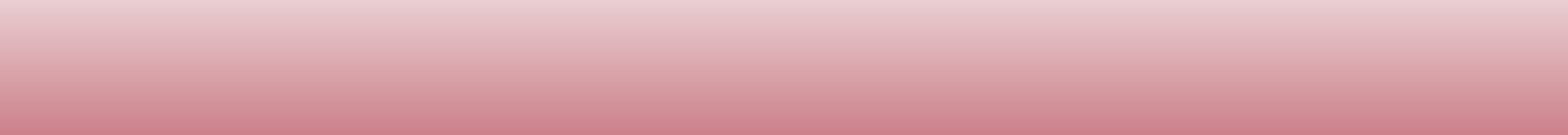 ПЛАНИРУЕМЫЕ РЕЗУЛЬТАТЫ ОСВОЕНИЯ ПРОГРАММЫ
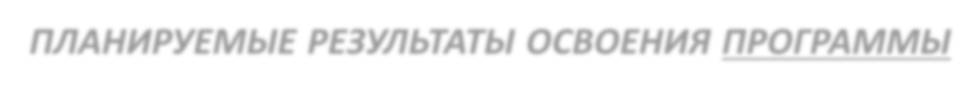 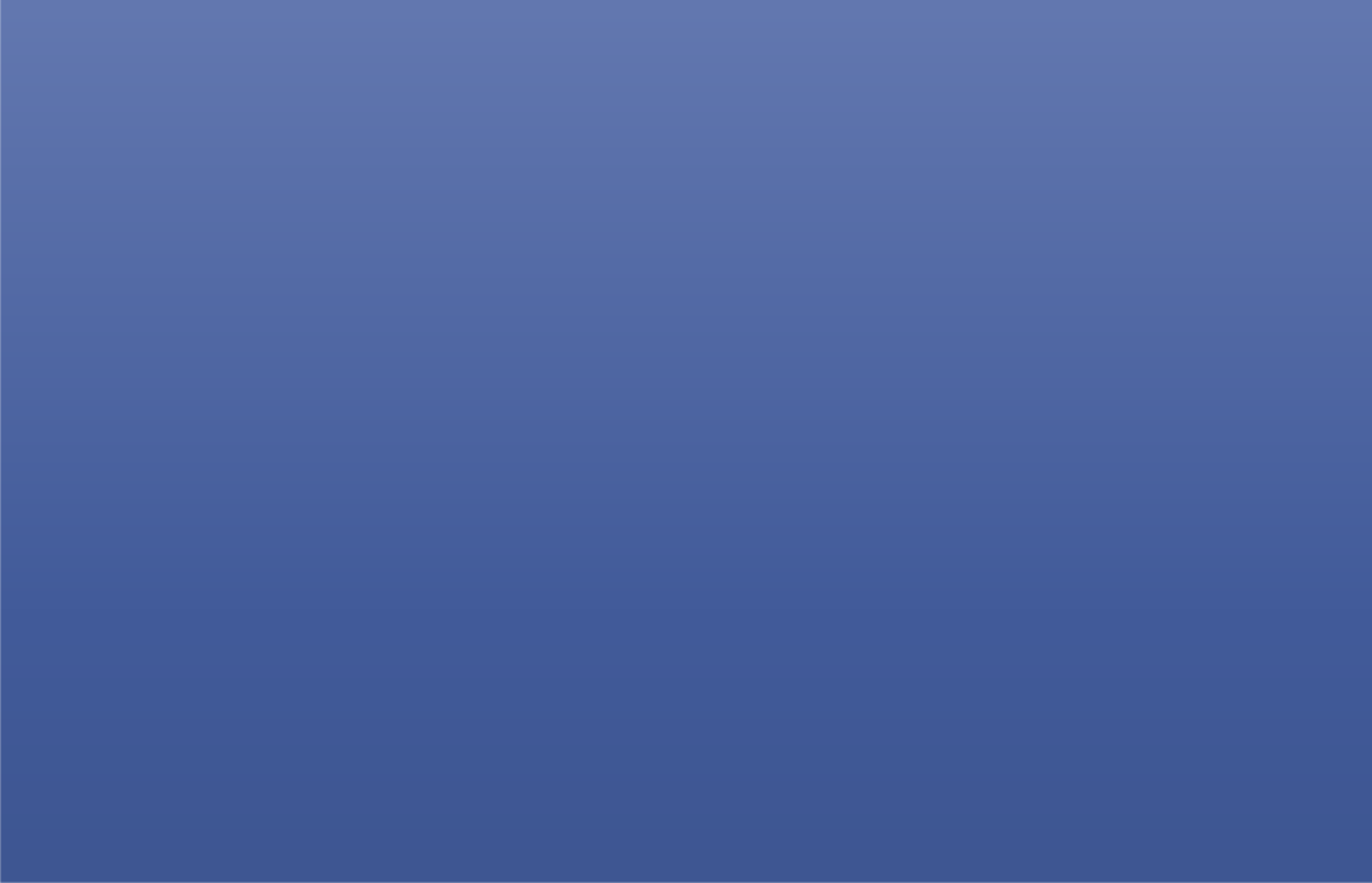 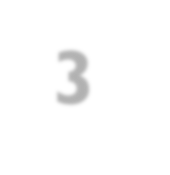 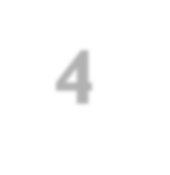 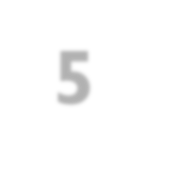 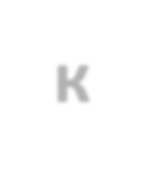 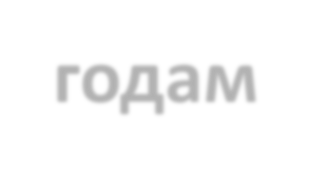 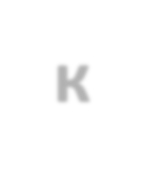 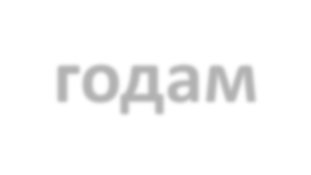 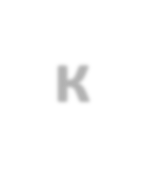 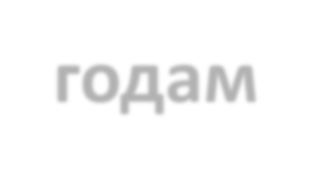 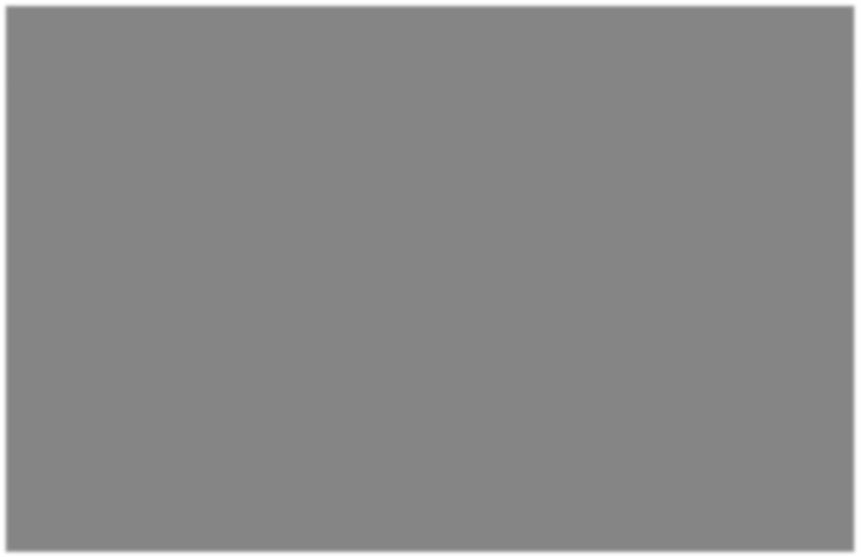 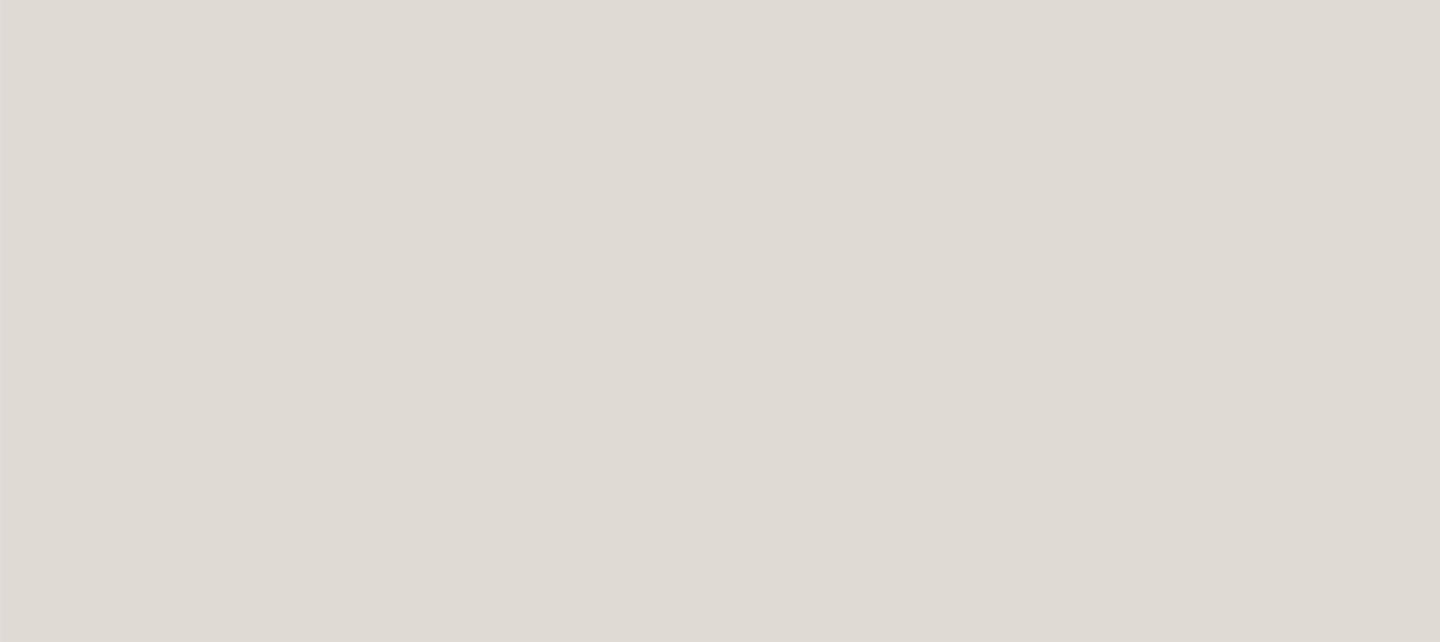 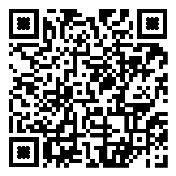 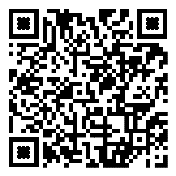 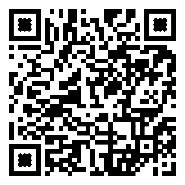 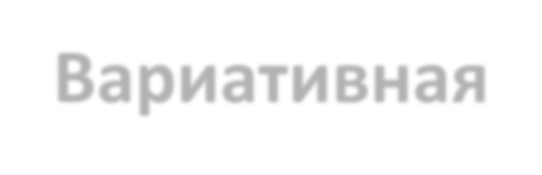 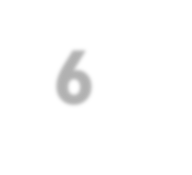 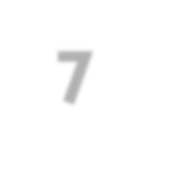 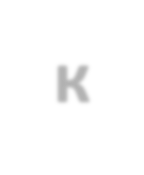 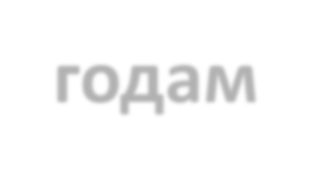 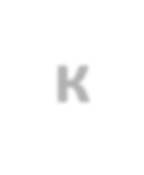 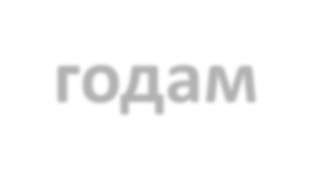 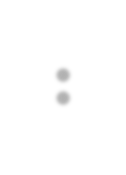 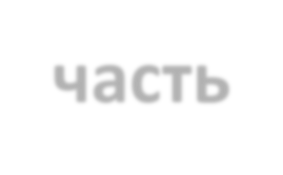 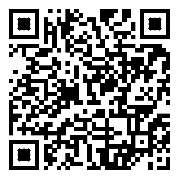 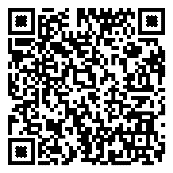 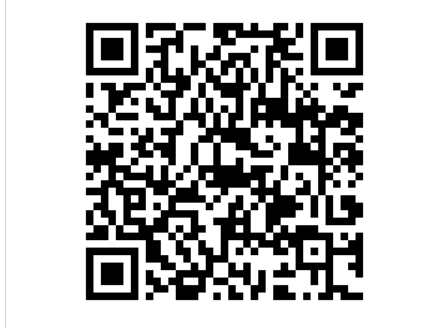 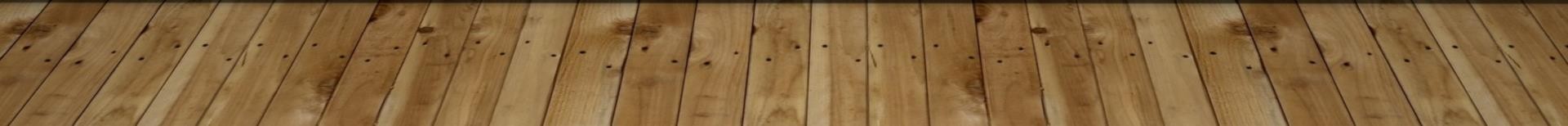 ОБРАЗОВАТЕЛЬНЫЕ ОБЛАСТИ, ОБЕСПЕЧИВАЮЩИЕ  РАЗНОСТОРОННЕЕ РАЗВИТИЕ ДЕТЕЙ В СООТВЕТСТВИИ
СО СТАНДАРТОМ ДОШКОЛЬНОГО ОБРАЗОВАНИЯ:
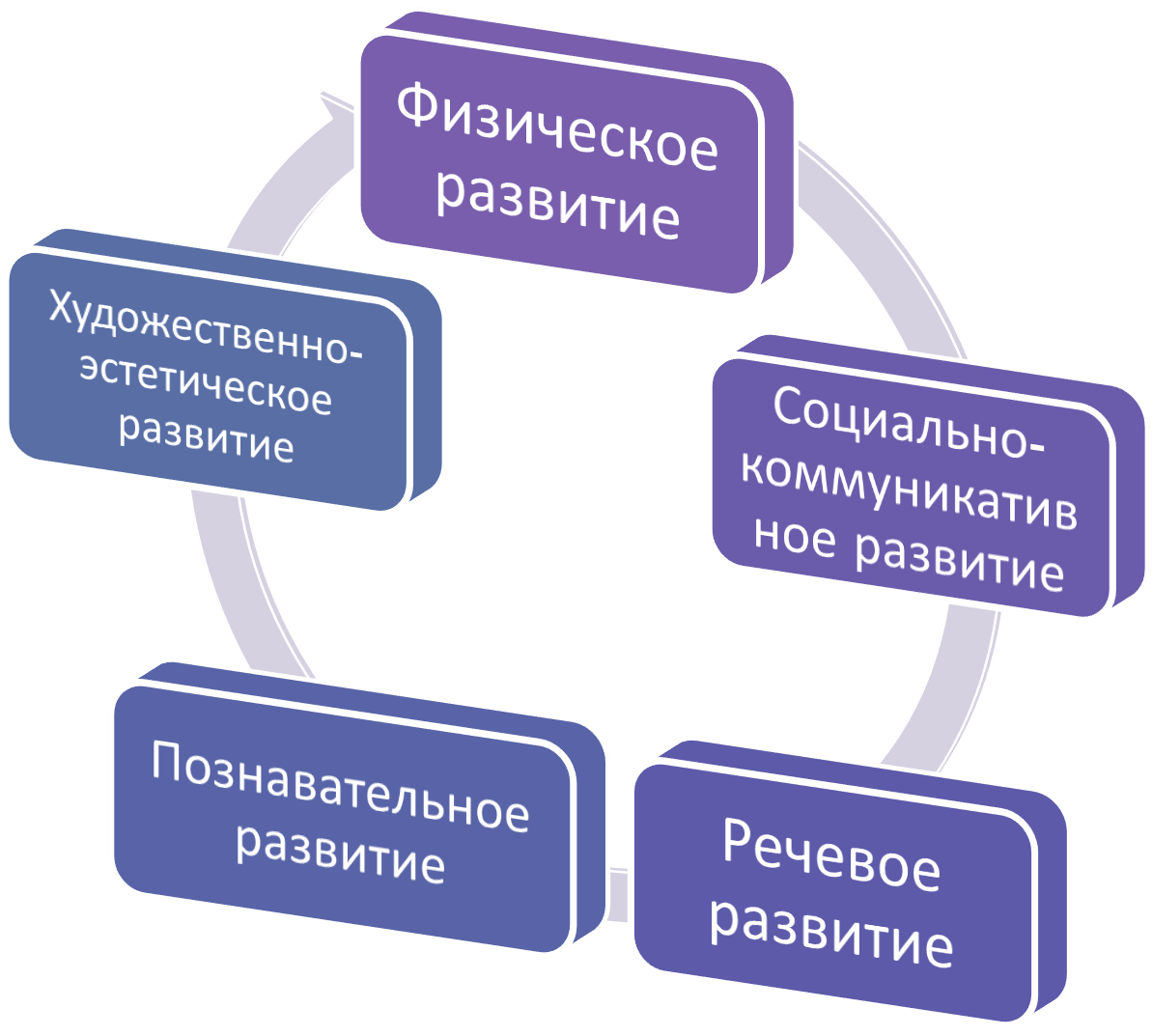 Содержание образовательной области
«Физическое развитие»
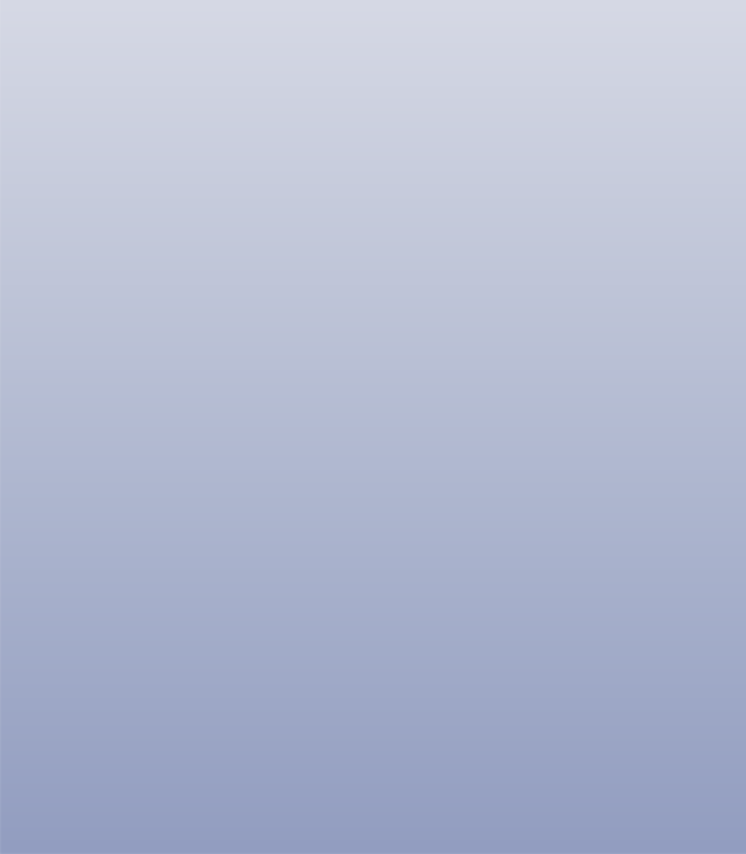 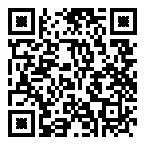 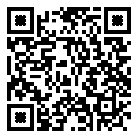 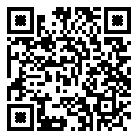 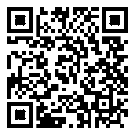 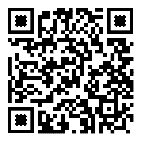 Содержание образовательной области:
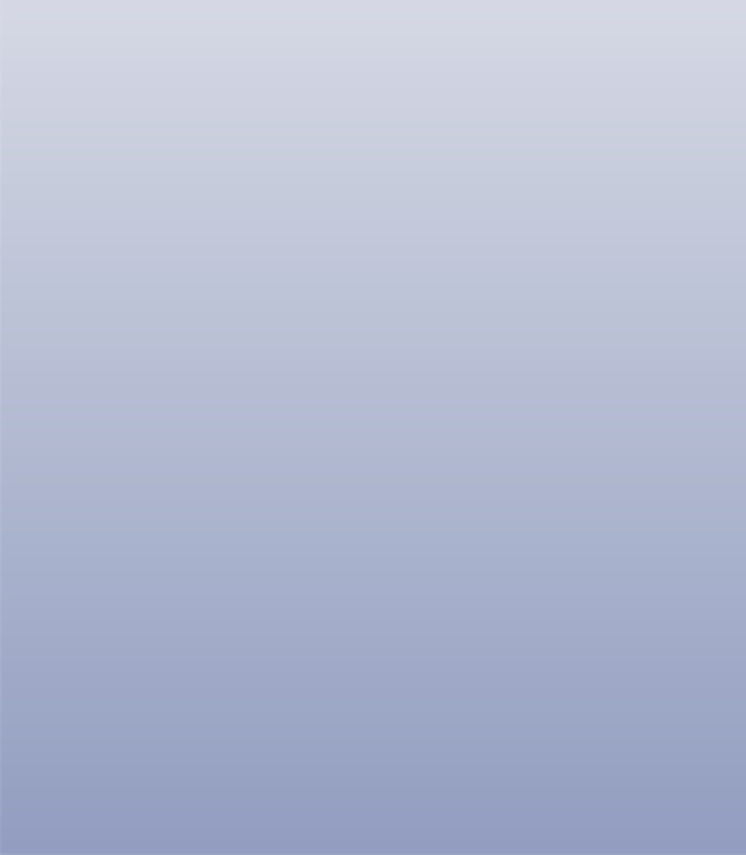 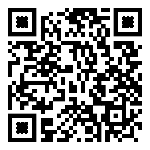 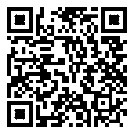 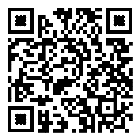 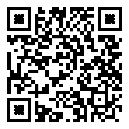 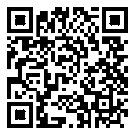 Содержание образовательной области
«Речевое развитие»
Возраст
QR -код
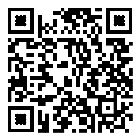 2-3 года

3-4 года

4-5 лет

5-6 лет

6-7 лет
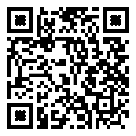 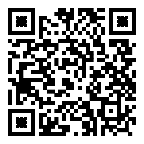 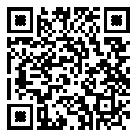 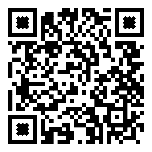 Содержание образовательной области
«Познавательное развитие»
Возраст
QR -код
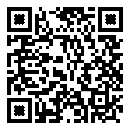 2-3 года

3-4 года

4-5 лет

5-6 лет

6-7 лет
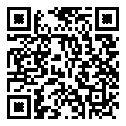 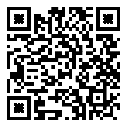 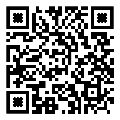 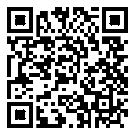 Содержание образовательной области
«Художественно-эстетическое развитие»
Возраст
QR -код
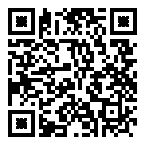 2-3 года

3-4 года

4-5 лет

5-6 лет

6-7 лет
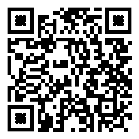 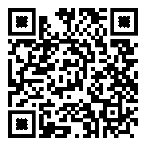 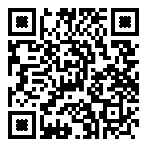 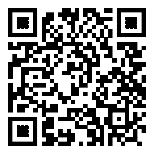 РАБОЧАЯ ПРОГРАММА ВОСПИТАНИЯ
Инвариантная (базовая:)
                       1. Личностное развитие каждого ребёнка с учётом его индивидуальности и создание условий для позитивной социализации детей на основе  традиционных ценностей российского общества.
                    2. Вариативная (определённая ДОО)
        Создание интеллектуально – спортивной среды для развития социально – коммуникотивных и позновательных личностных свойств ребенка
ВЗАИМОДЕЙСТВИЕ С СЕМЬЯМИ ОБУЧАЮЩИХСЯ:
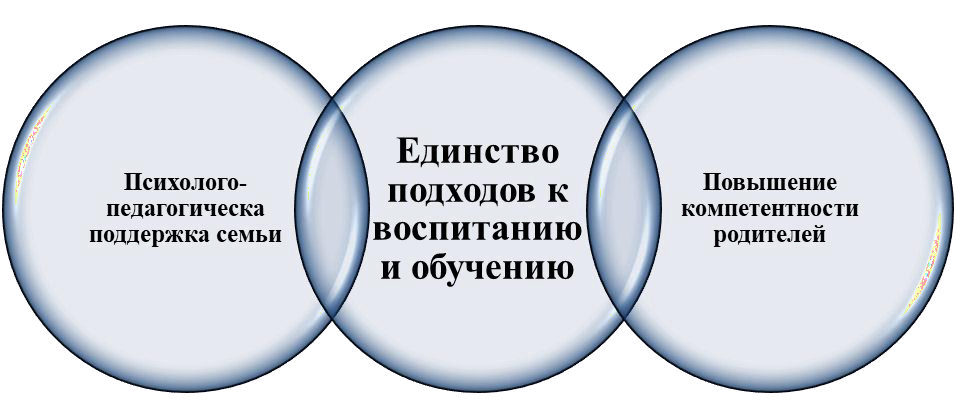 ЗАДАЧИ ВЗАИМОДЕЙСТВИЯ С РОДИТЕЛЯМИ:
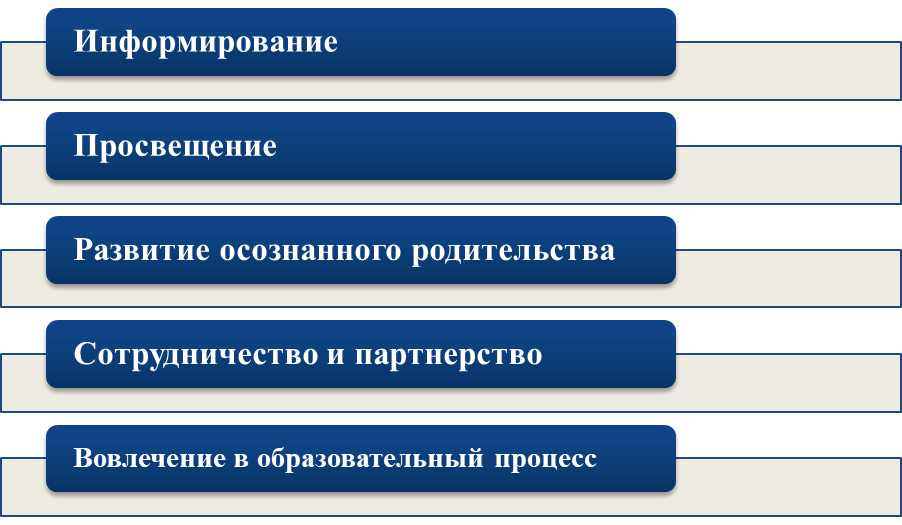 НАПРАВЛЕНИЯ ВЗАИМОДЕЙСТВИЯ:
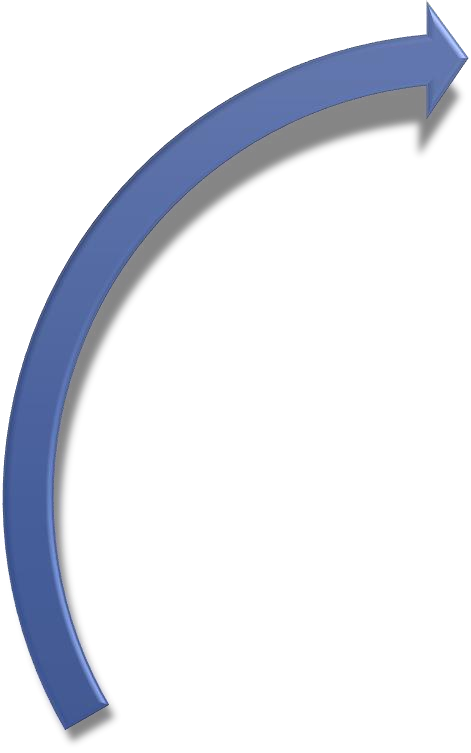 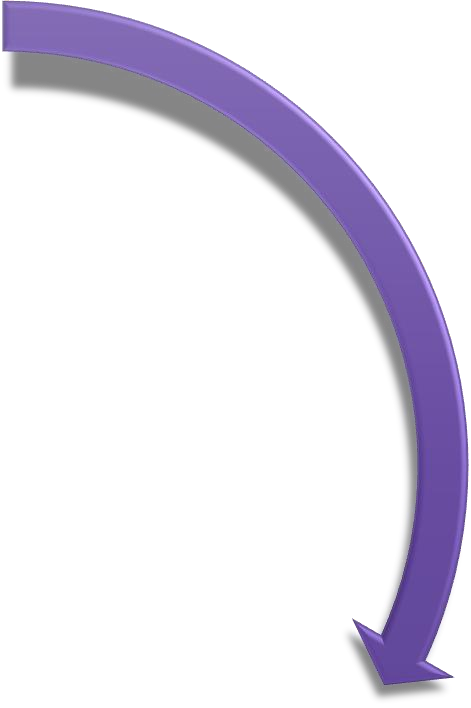 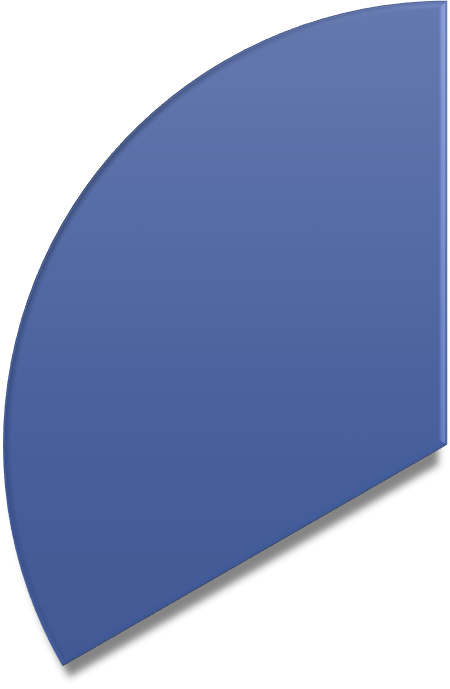 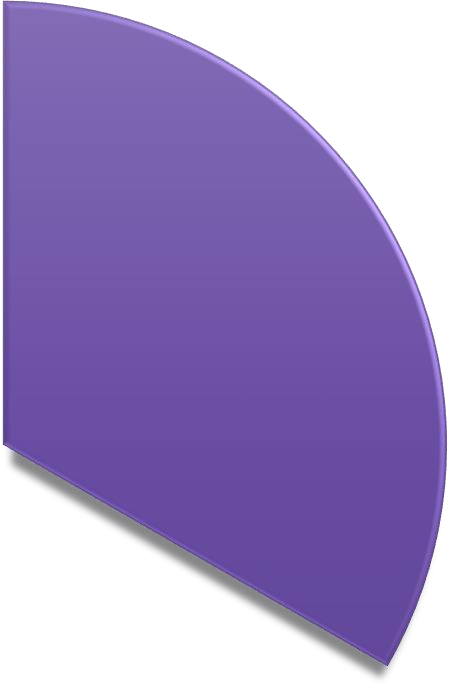 Просвещение
Диагностика
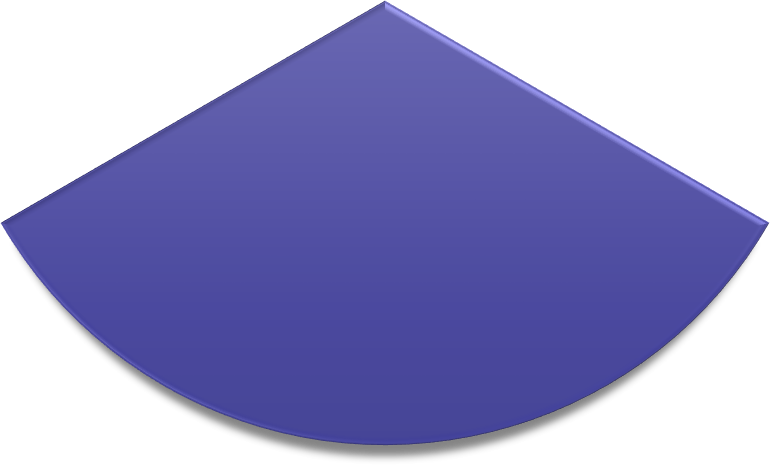 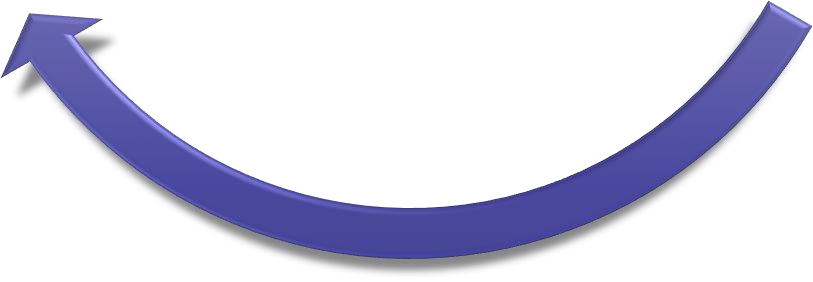 Консультирование
ВОПРОСЫ, ПРЕДЛОЖЕНИЯ И ЗАМЕЧАНИЯ К  ОБРАЗОВАТЕЛЬНОЙ ПРОГРАММЕ ВАШИХ ДЕТЕЙ  МОЖНО ОСТАВИТЬ ЗДЕСЬ:
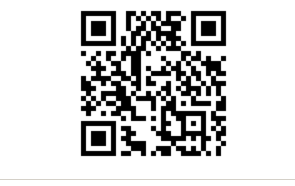